EXAMPLE :
Principle of Optimality and Dynamic Programming
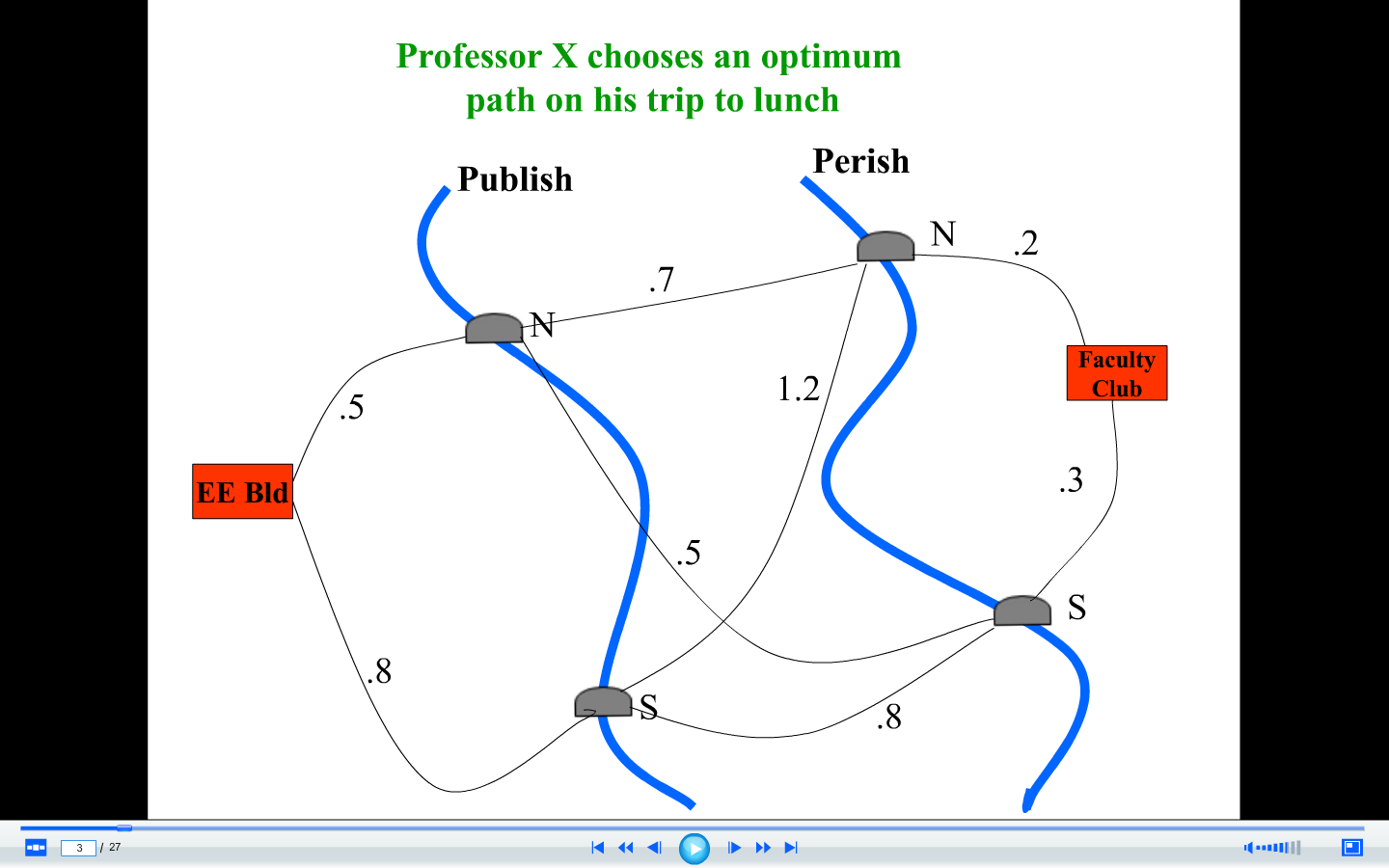 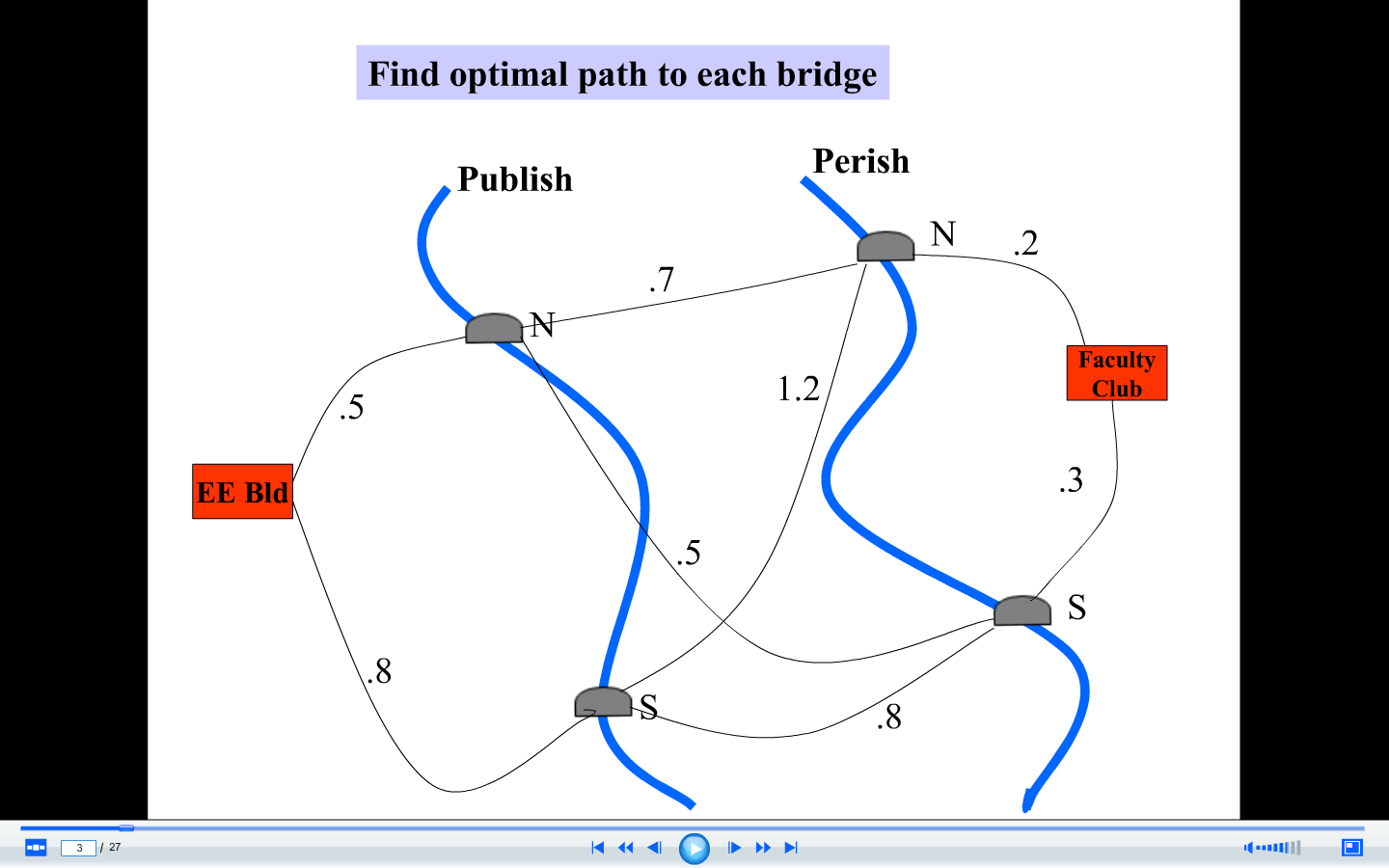 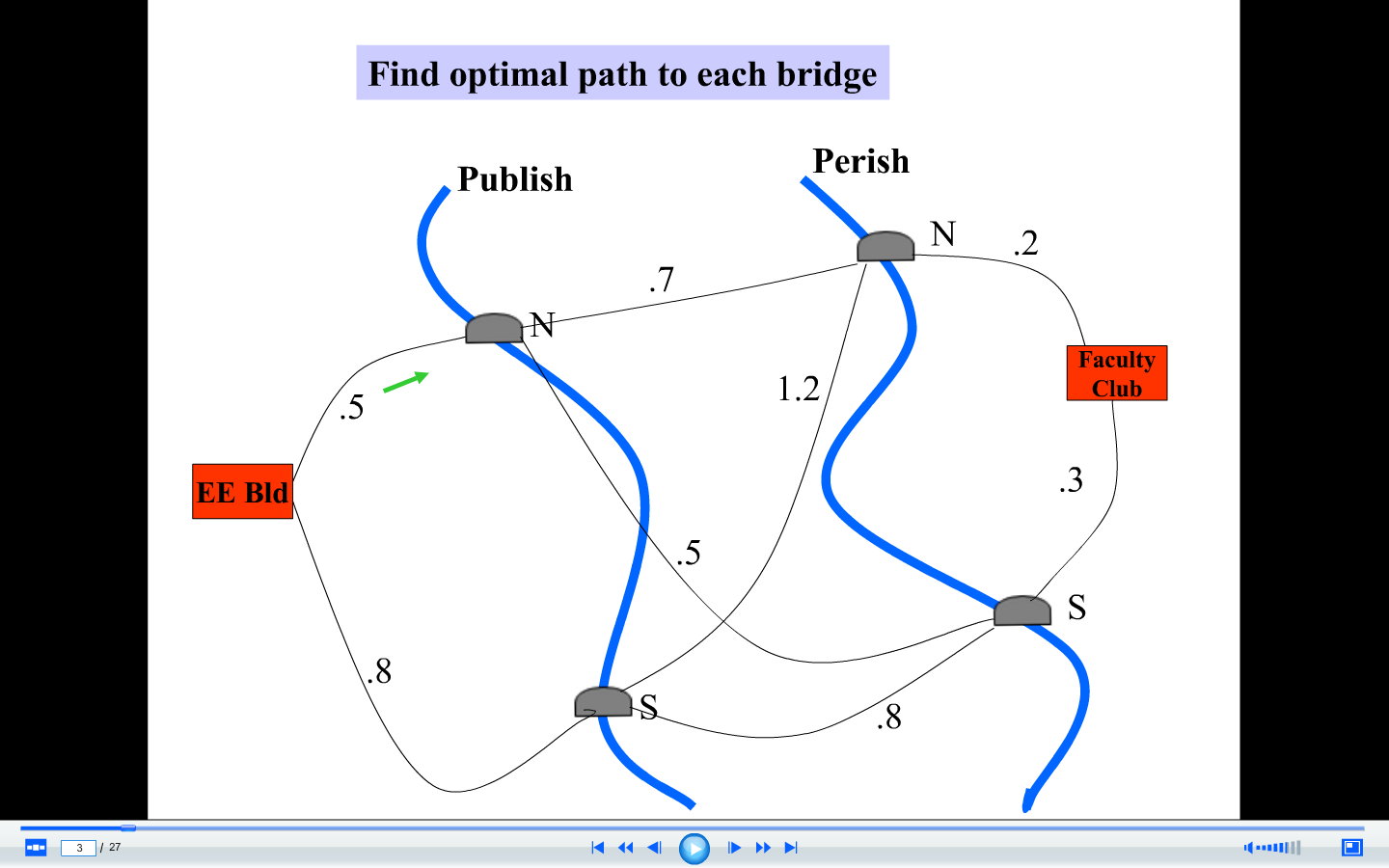 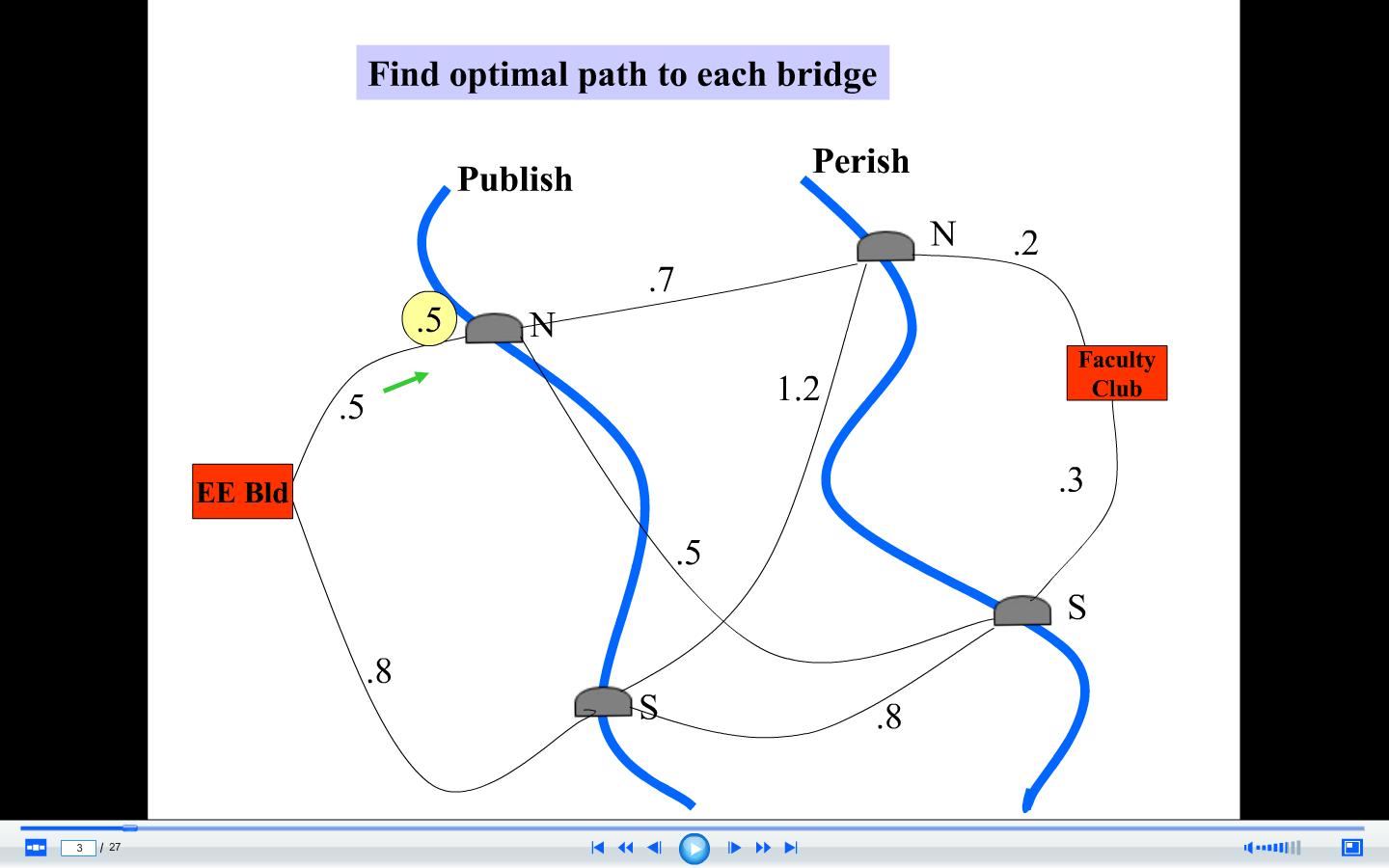 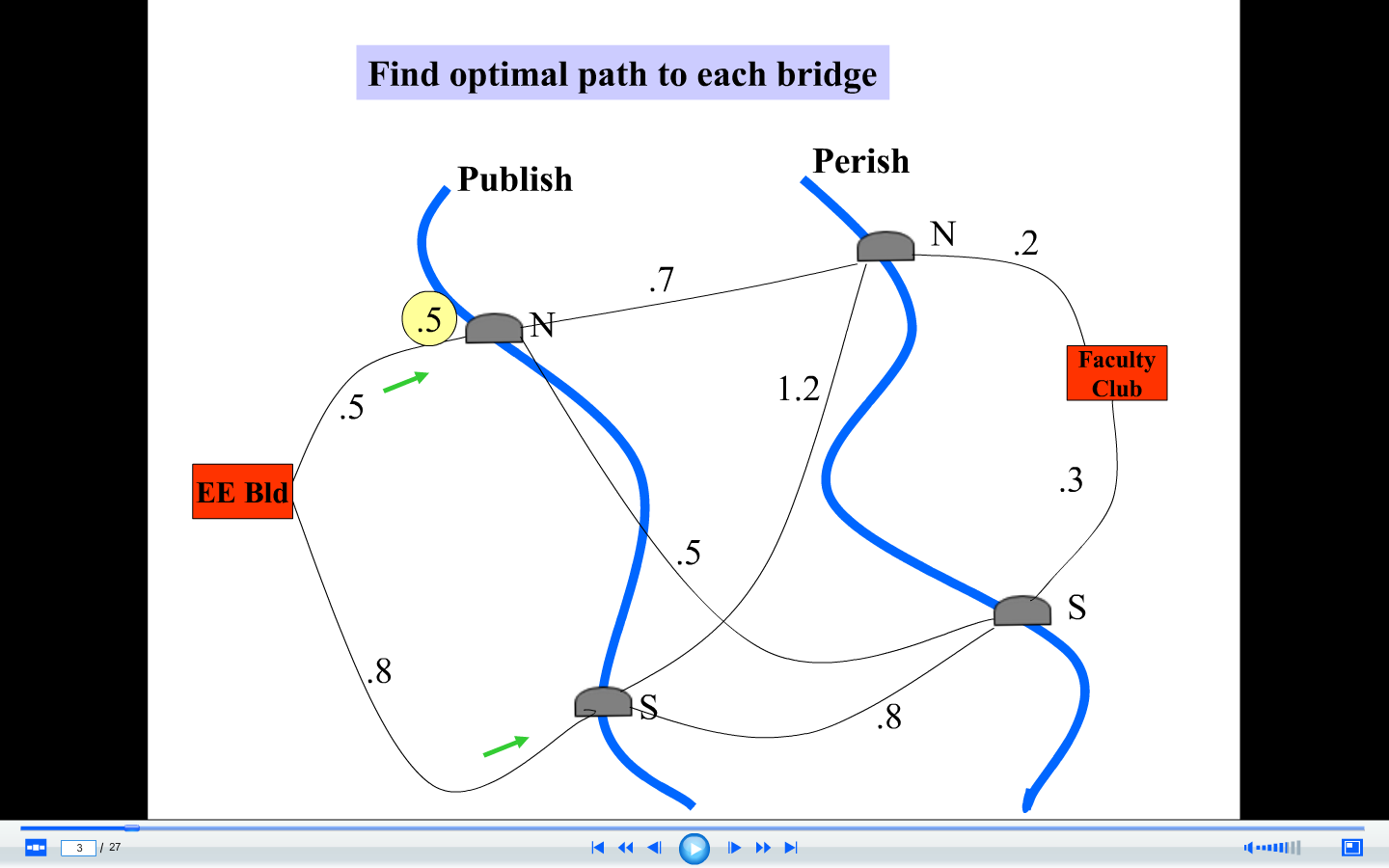 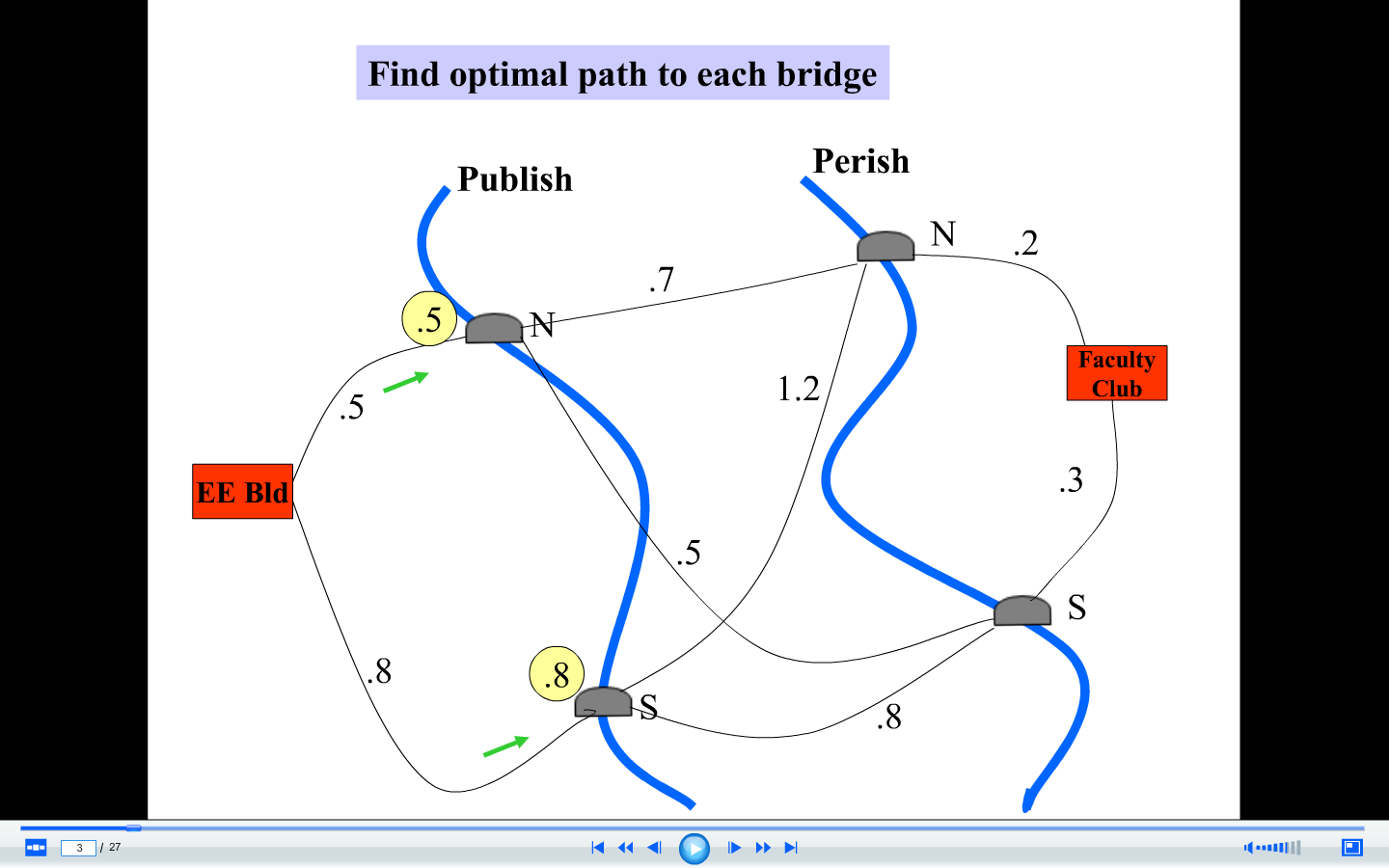 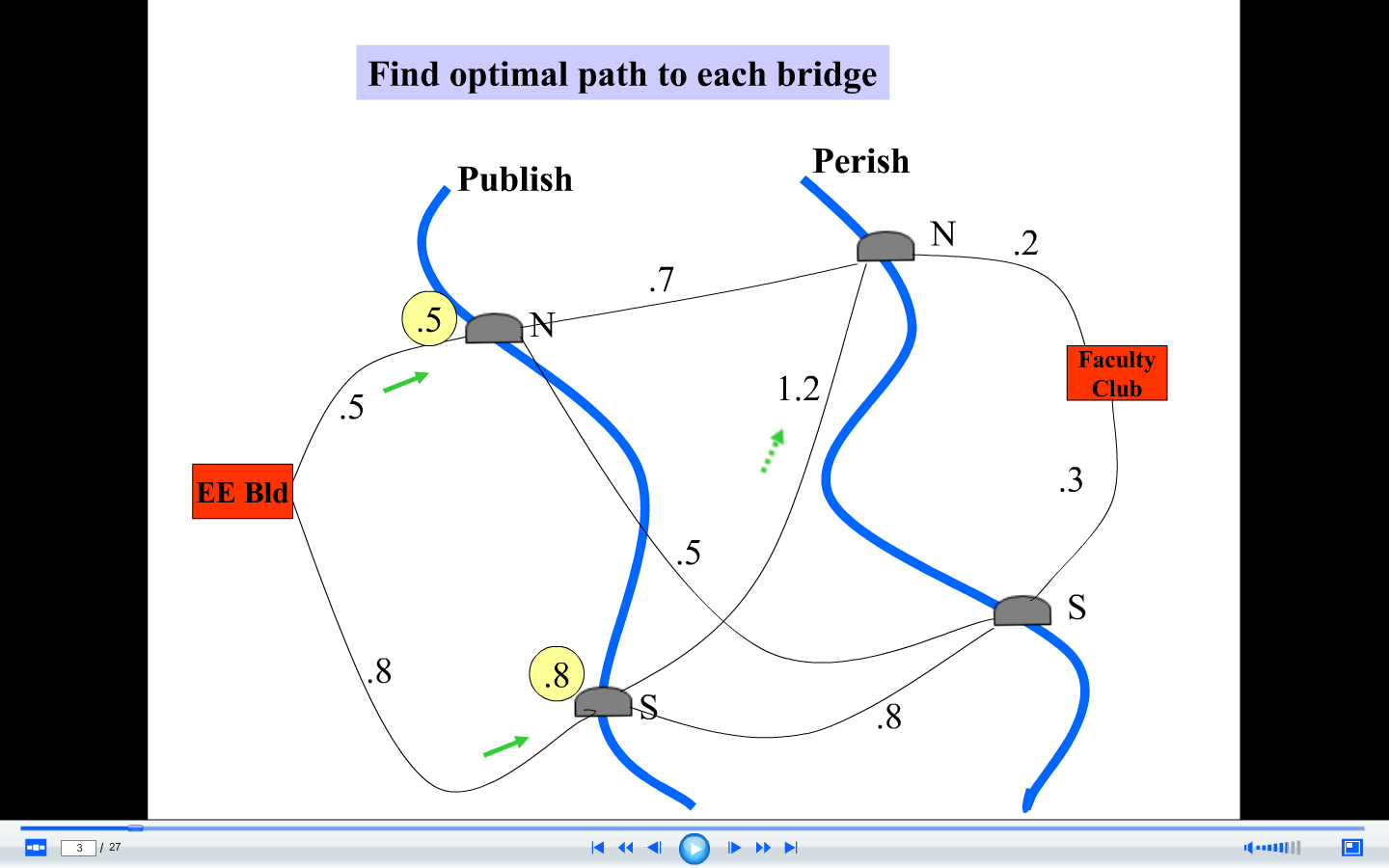 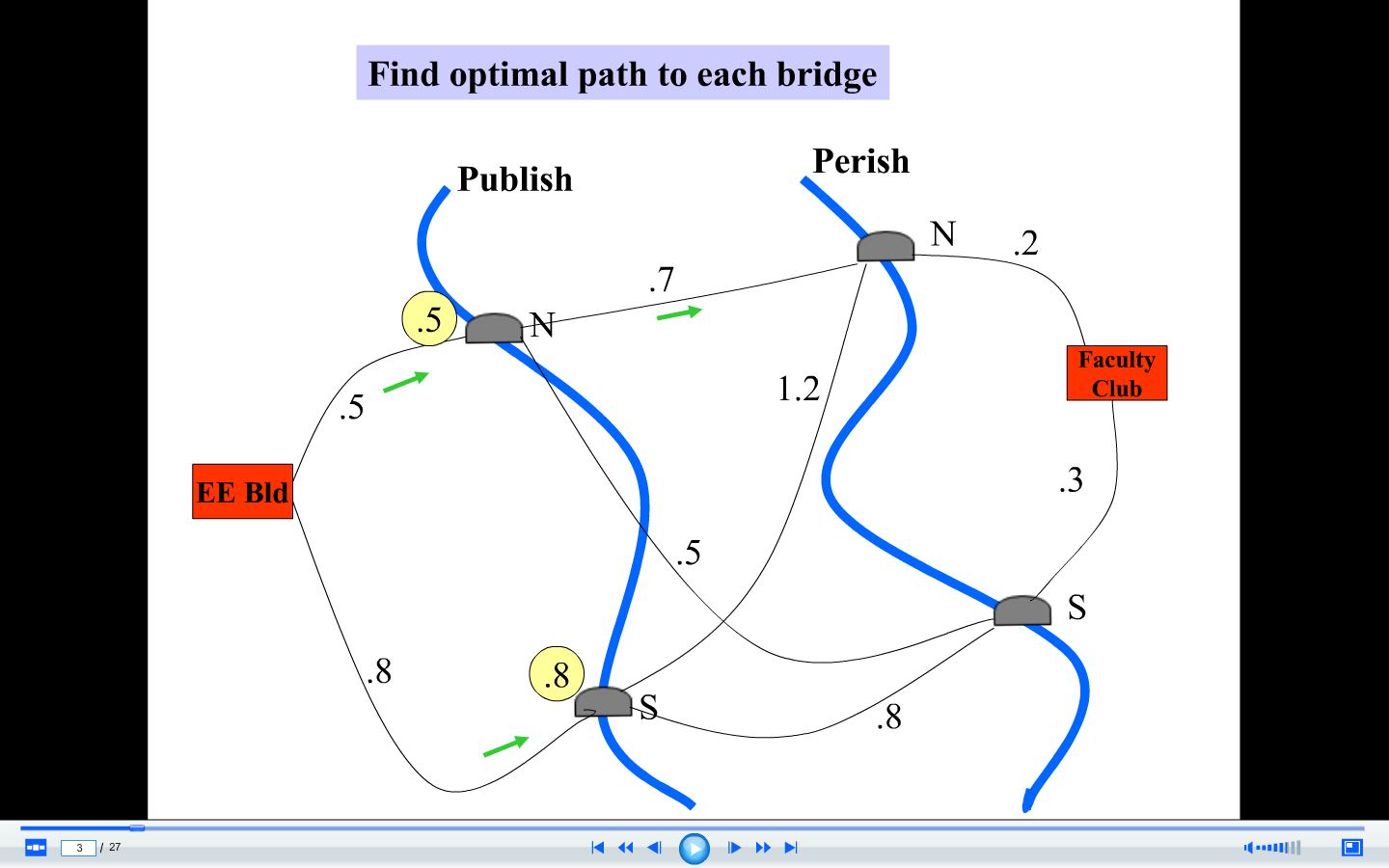 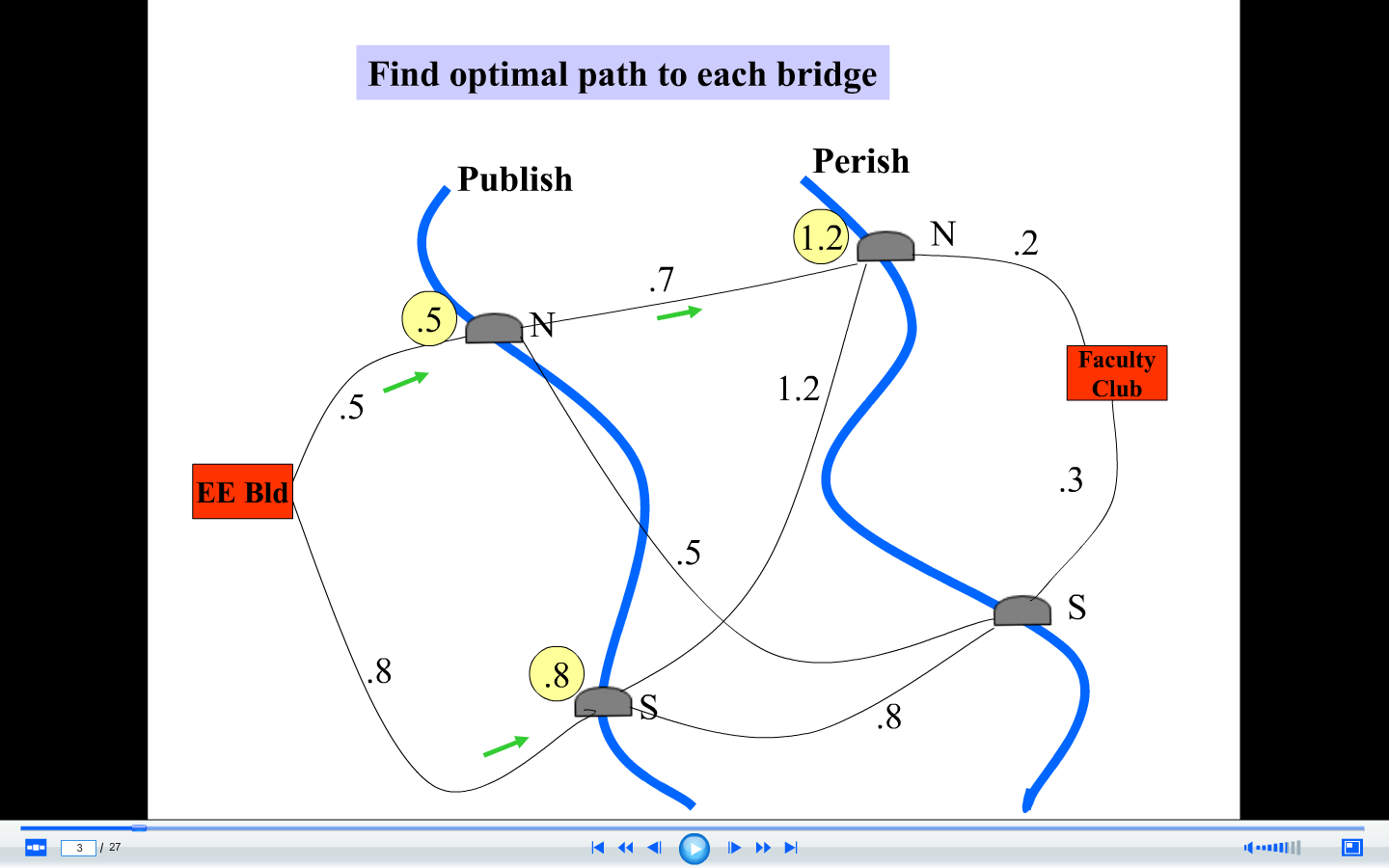 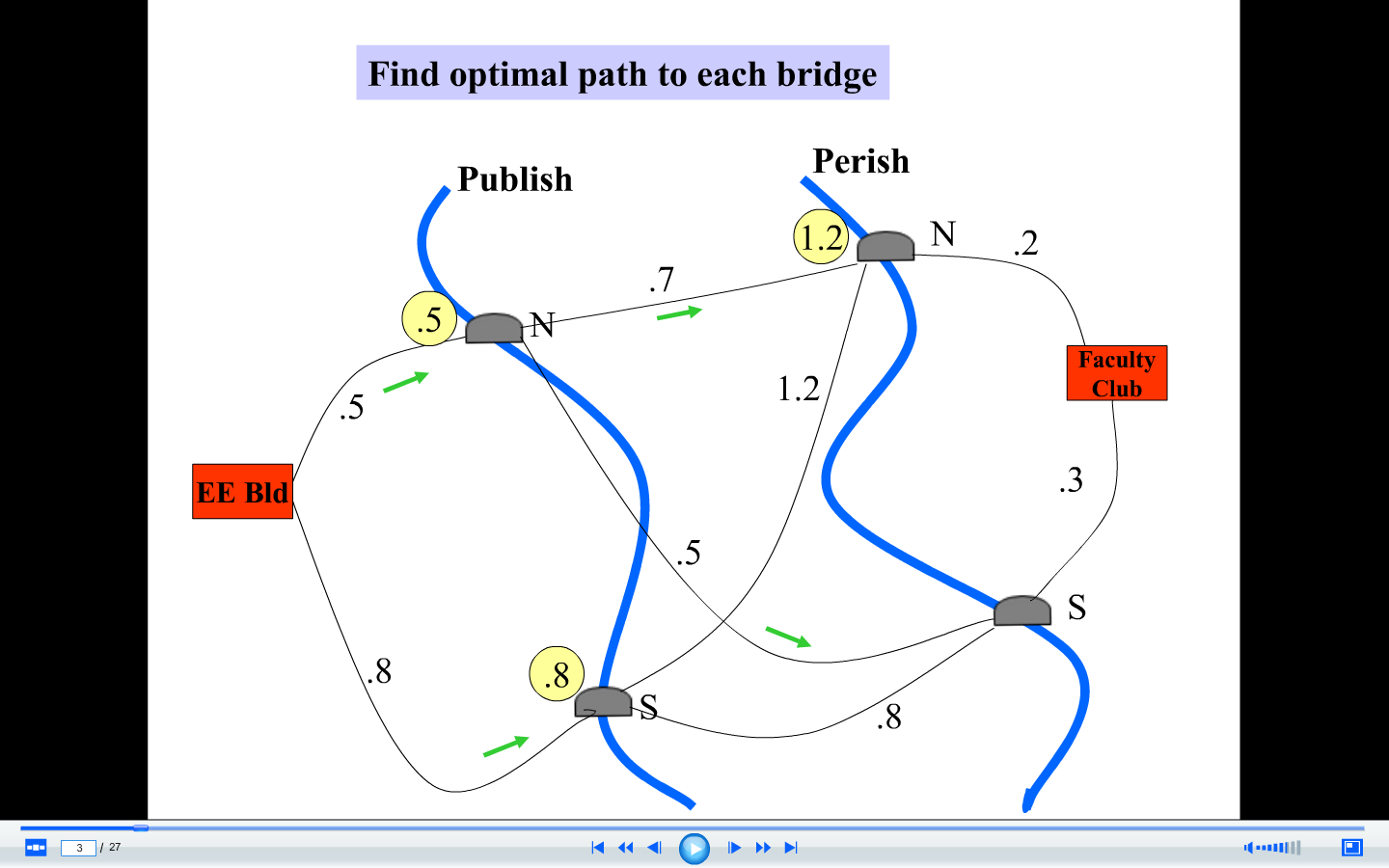 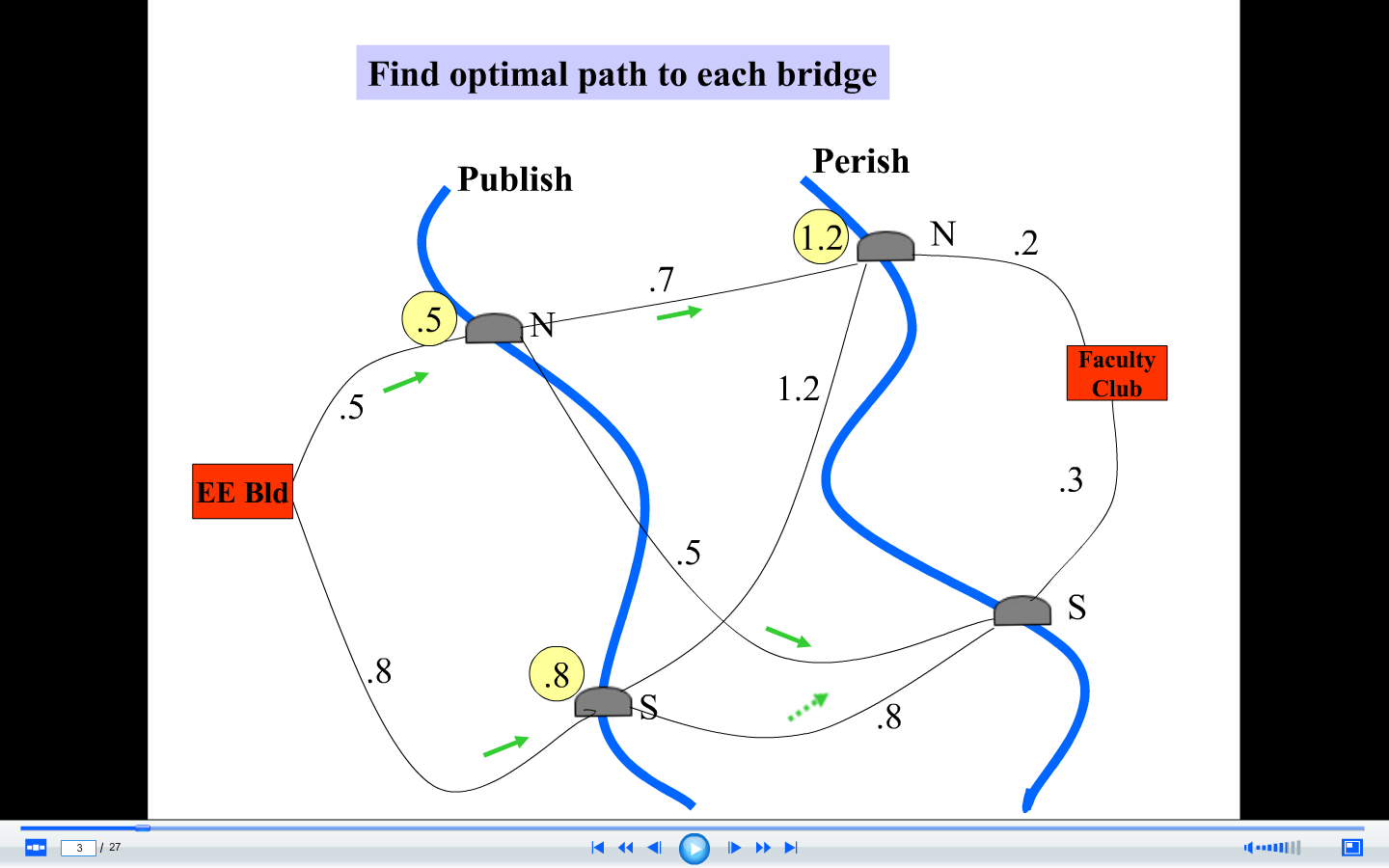 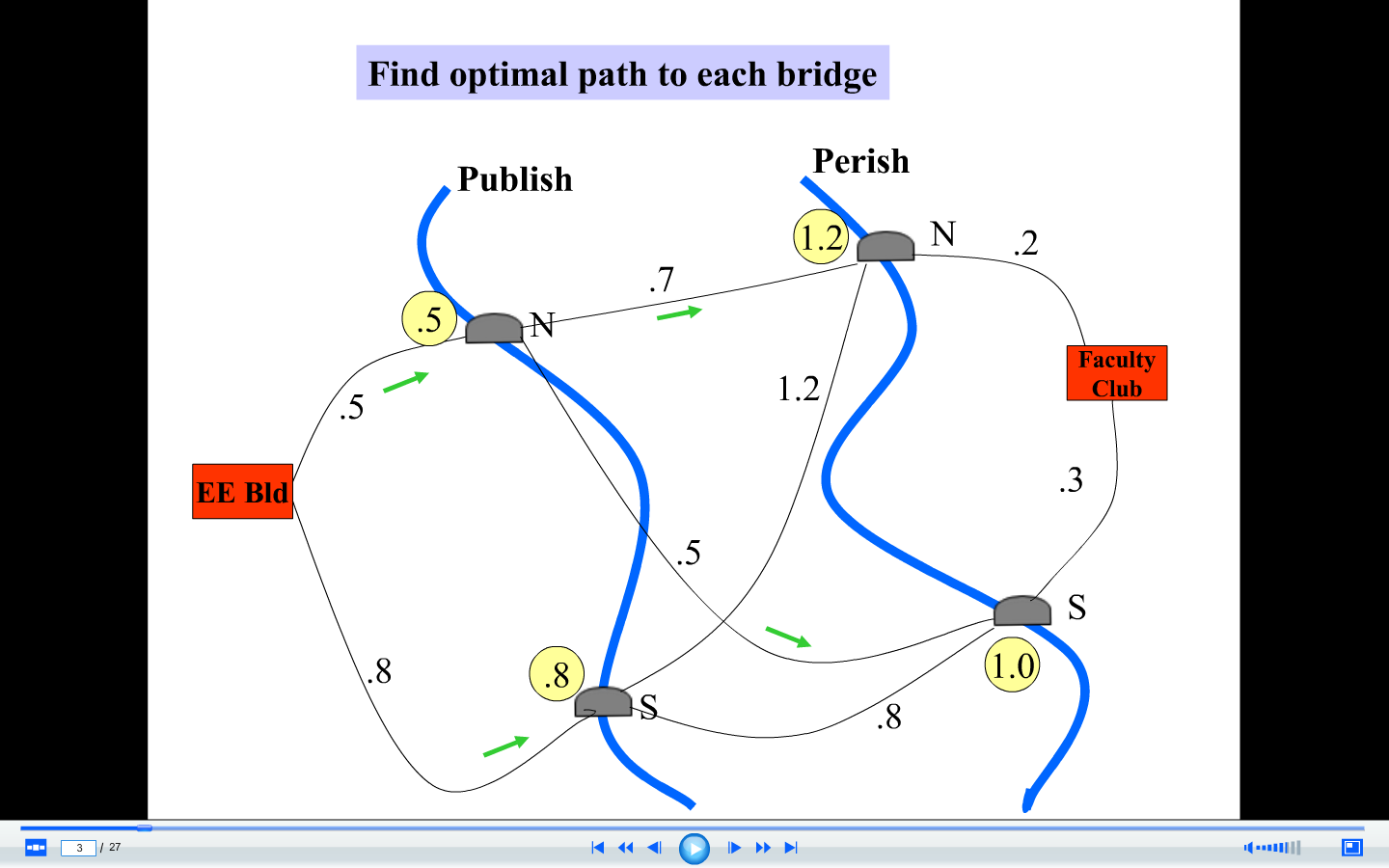 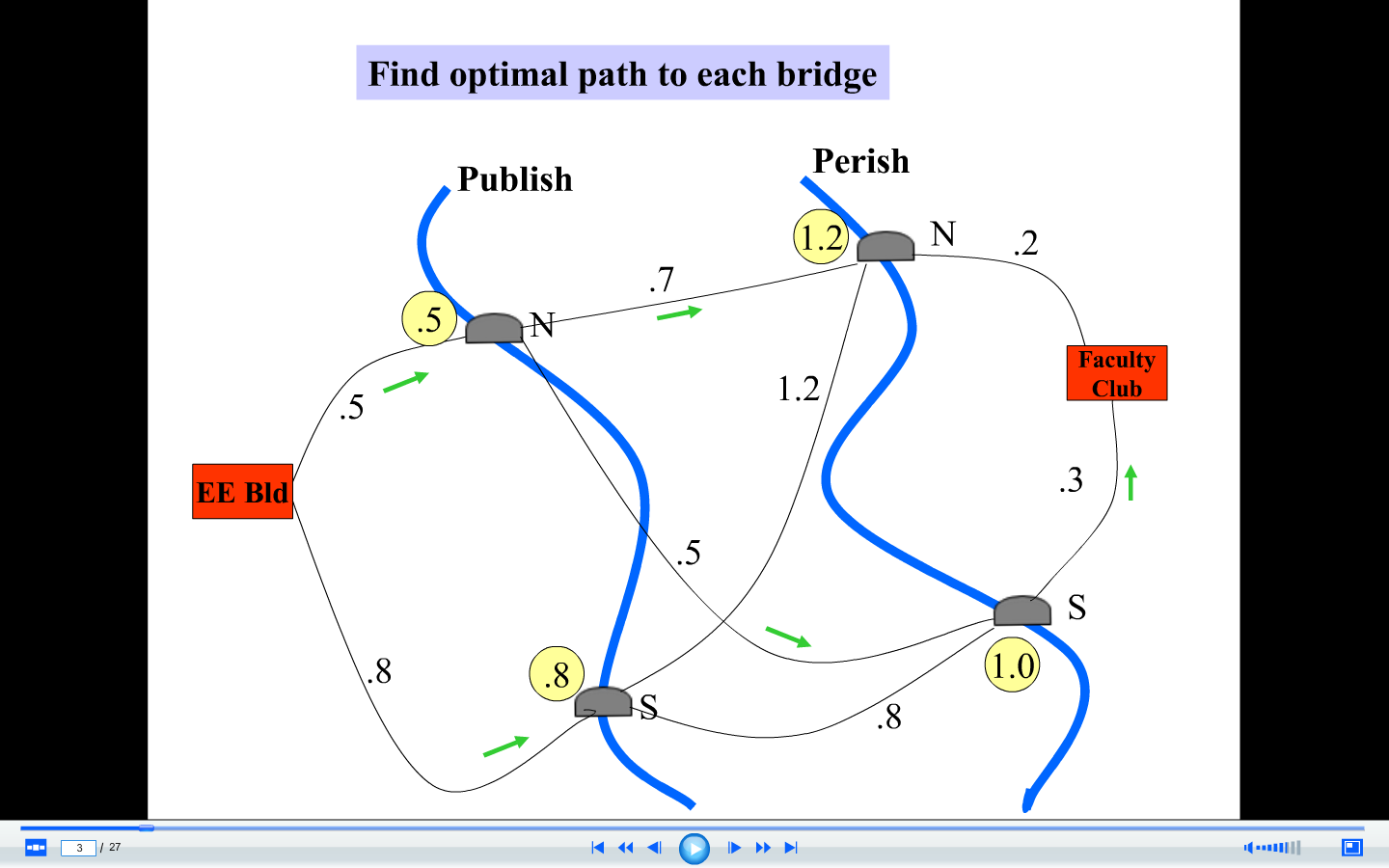 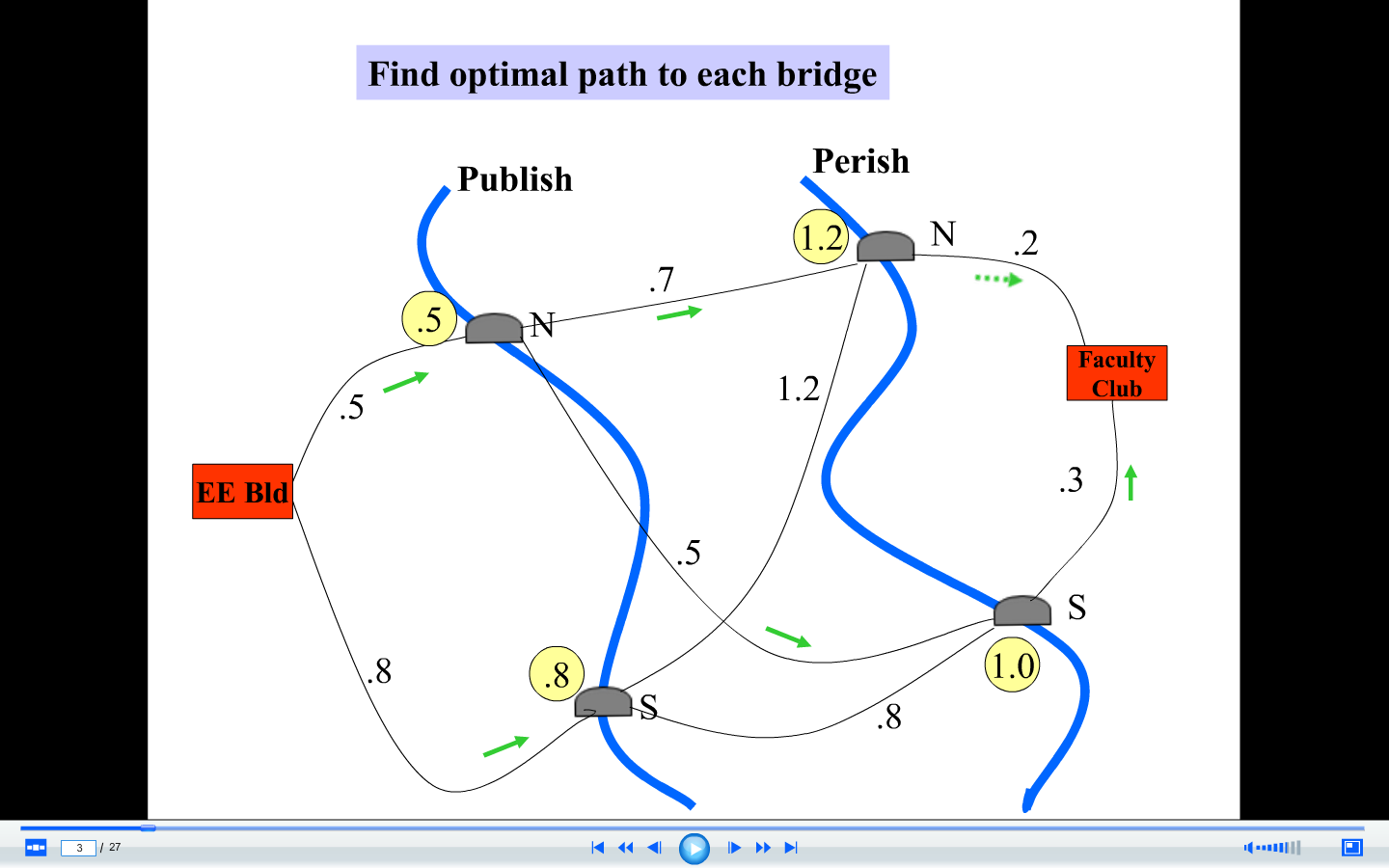 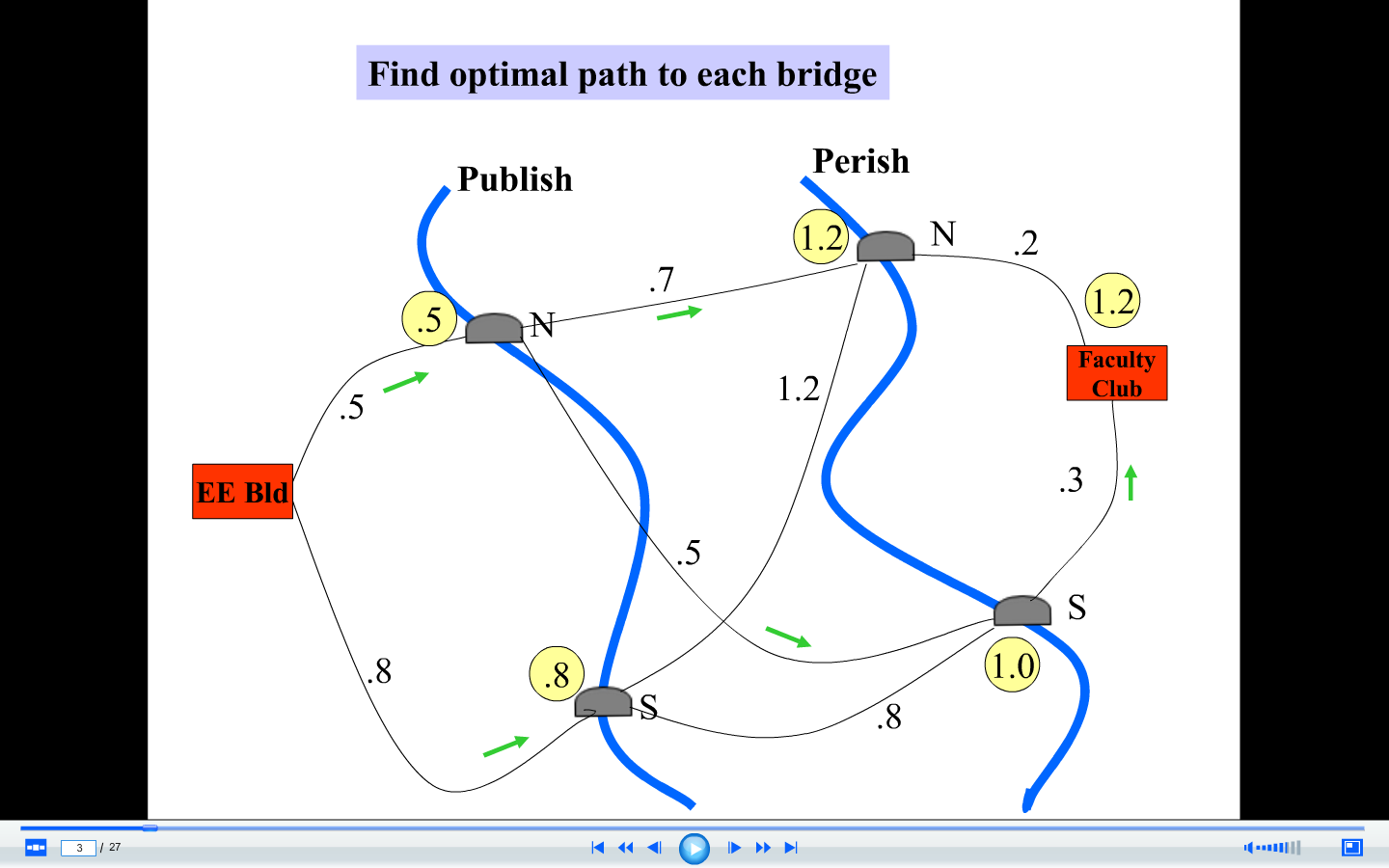 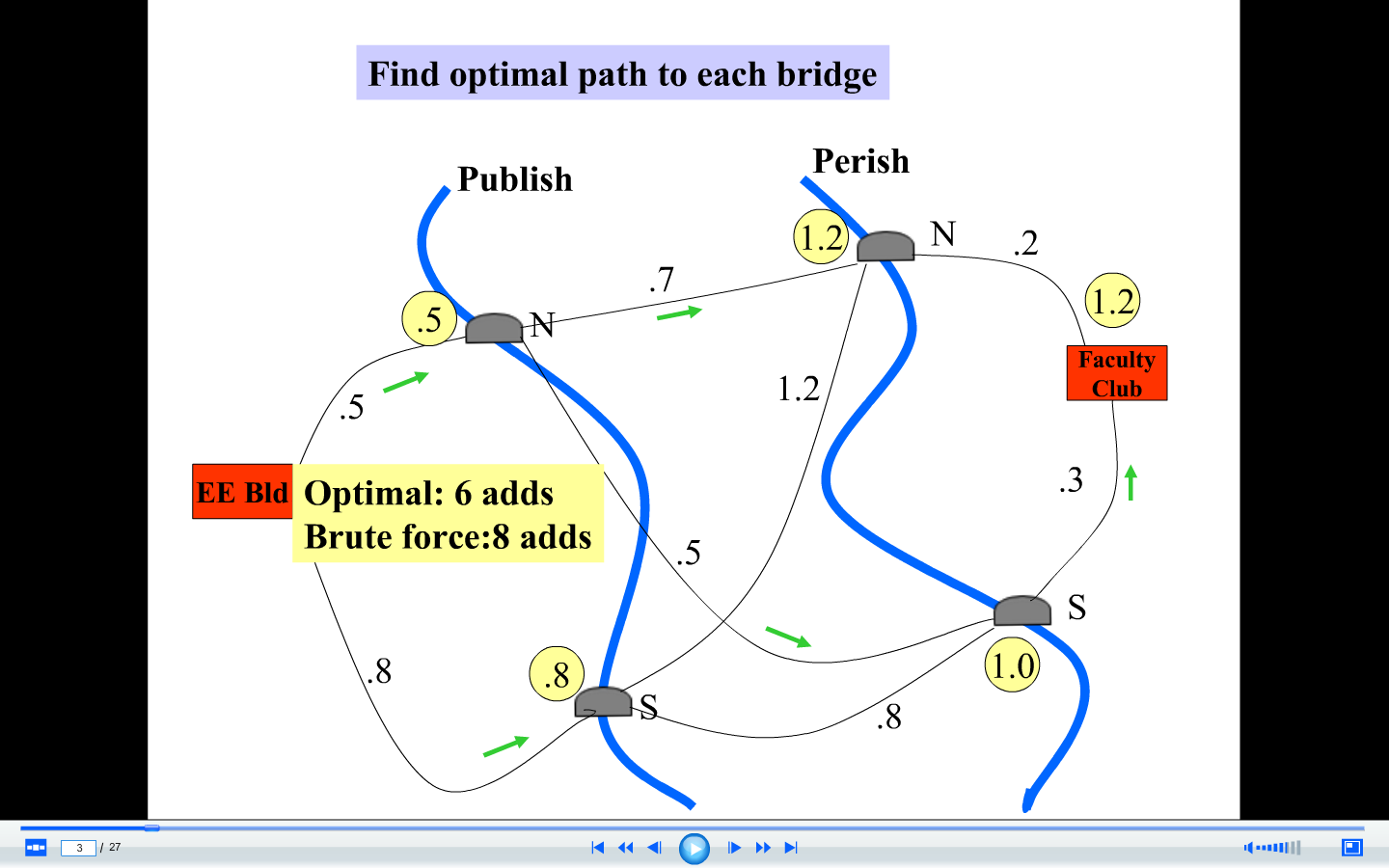 1.4
1.3
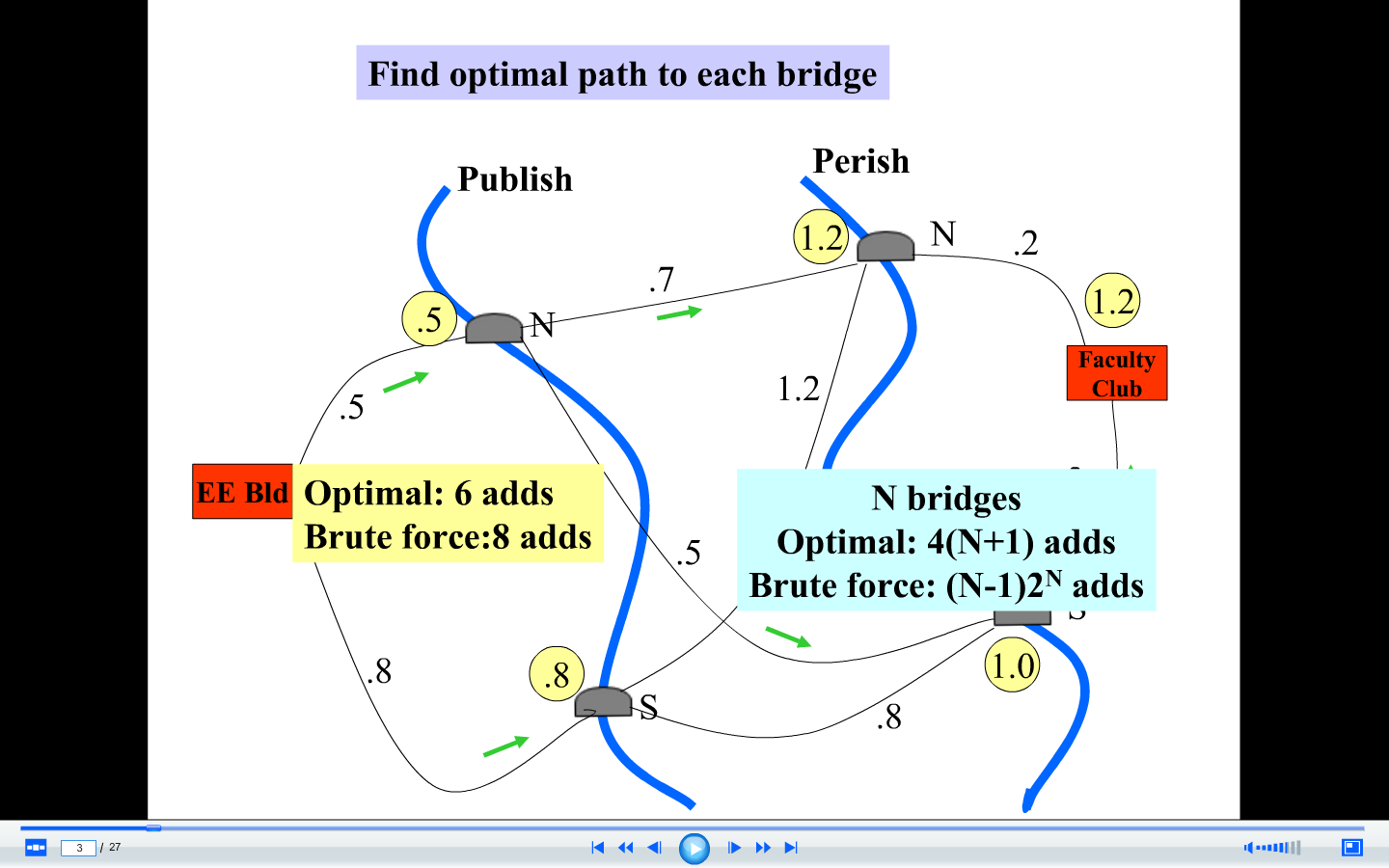 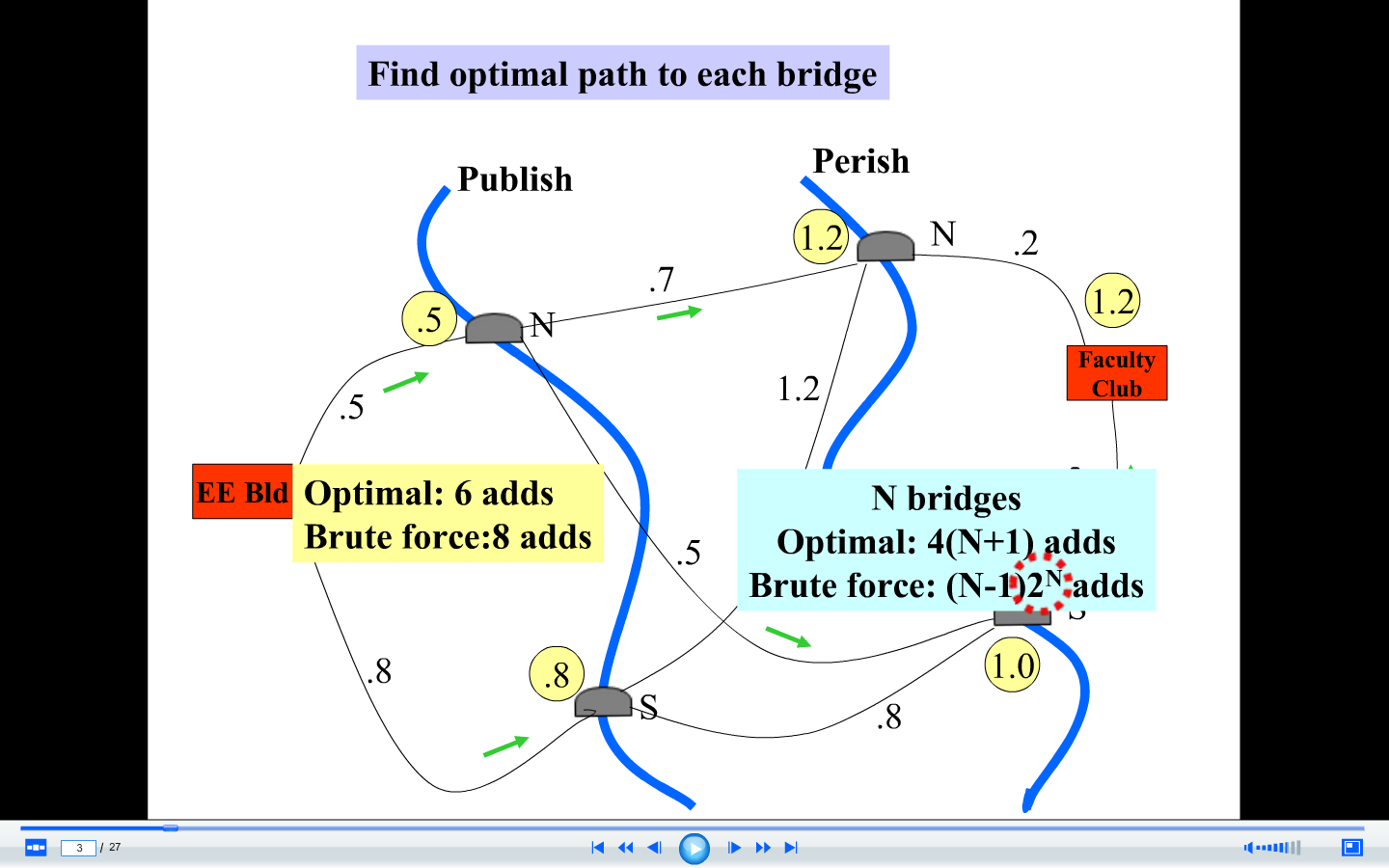 1.4
Dynamic Programming
Dynamic Programming
Search for best path
Dynamic programming principle
If B is on the shortest path from A to C, then the path from A to B that lies on the path from A to C is the shortest path from A to B
…
B
…
A
C
Dynamic Programming
If DP principle holds, then efficient search can be implemented

When at node B in search  you can prune all paths to B that are not the shortest

You should not expand these paths
…
B
…
A
C
Applications to Handwriting Recognition
Address Interpretation – USPS
Word Recognition
ZIP + Street No. Hypotheses 
“Small” Lexicons for Word Rec
Problem Statement and History 
Picture of Parsed Address Block
Word Recognition Problem
Results for NIST OCR Tests with refs
Character Ambiguity in Handwriting Recognition
Mixed Linear Programming
Self-Organizing Feature Maps
Fuzzy Inferfence
DP Approach to handwriting recognition
Segmentation-Based Handwritten Word RecognitionSearch Problem – How do we put the pieces together?
DP Approach
Let I be a word image 

L = {L1, L2, ..., LT} be a lexicon of strings representing all possible identities of I.  

Word recognition requires finding the string in L that best matches I.  
Search – DP, Heuristic
DP Approach
DP Approach
DP Approach